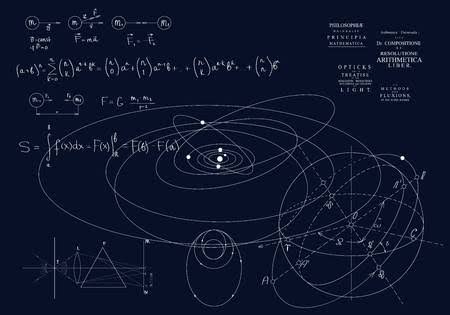 Yashwantrao chavan, Mahavidyaly  Islampur
Bsc II  (PHYSICS)
  SEM  III.  paper  V
Thermal physics & statistical mechanics - I
By
Miss. Dhotre. A. P
              ( M.Sc.phsyics)
Syllabus (paper- v)Thermal physics & statistical mechanics - I
Unit I
kinetic theory of gases and thermometry
Unit II
Law of Thermodynamics
Unit 2Law of thermodynamics
2.1: Introduction
  
           Thermodynamics is branch of physics which deals with the interconversion between heat energy and other forms of energy
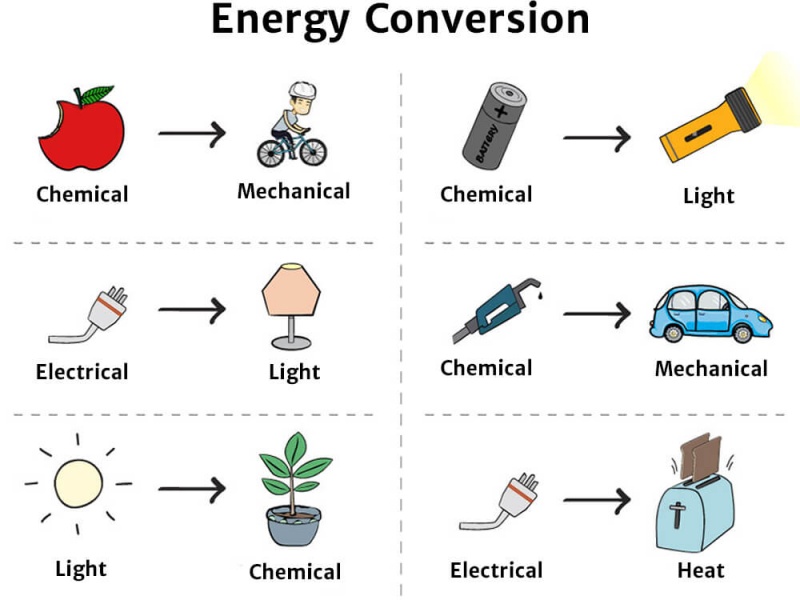 There are four fundamental laws, by which interconversion can be explained.
Thermodynamics deals with the behavior of macroscopic system only
     i .e. system containing large number 
    of molecules.

It also do not take consideration the time factor in various transformation from one State to another.
2.2 : Thermodynamics system and                       thermodynamics variables
When change of any type occurs in material by exchanging heat, the material is called thermodynamic system 

All other things outside the system  called the surrounding.
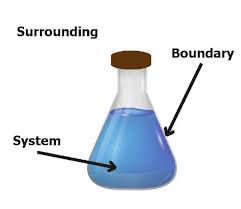 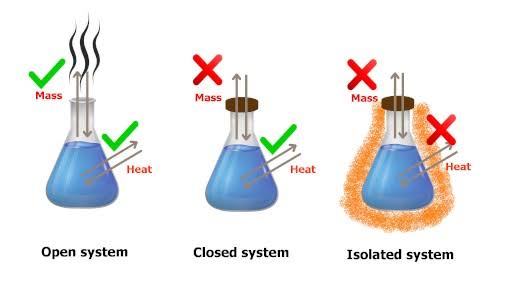 Thermodynamic variables
When thermodynamic system undergoes change, like an expansion or contraction ,it can be described by Change in some variables 
They are : 
Pressure (P)  
Volume (V)  
Temperature (T)  
Entropy (S)
these variables are called the thermodynamic co-ordinates
Eg:1.  When wire is stretched-    The thermodynamic coordinates are           Temperature (T)            Surface tension (f)            Length of wire (l)
B
A
B
A
2.  Gas contained in vessel -
 Thermodynamic coordinates are 
            Pressure (P) 
            Volume (V)  
            Temperature (T)
Piston